CSCB58: Computer Organization
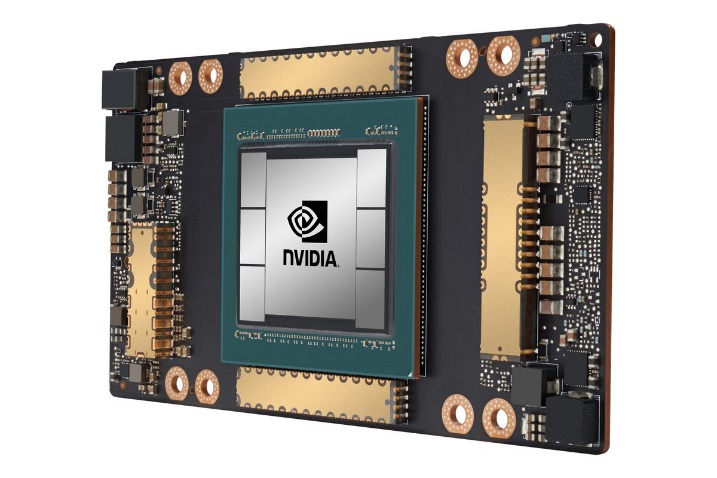 Prof. Gennady Pekhimenko
University of Toronto
Fall 2020
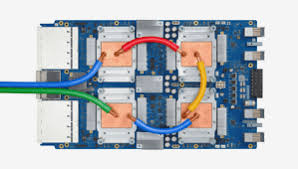 The content of this lecture is adapted from the lectures of 
Larry Zheng and Steve Engels
CSCB58 Week 10
2
Logistics
The Assembly Programming Project will be posted next week, due end of the term.
Project logistics:
Done individually
Results are reported in two stages (50% each)
Submission on Quercus by the start of the lab
No separate prelab report, just your code
3
We are here
Assembly Language
Processors
Arithmetic Logic Units
Finite State Machines
Devices
Flip-flops
Circuits
Gates
Transistors
4
Programming the processor
Things to learn:
Control unit signals to the datapath
Machine code instructions
Assembly language				 instructions
Programming in				 assembly language
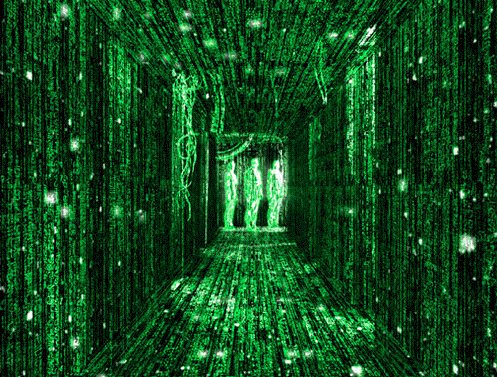 5
How things fit together
Assembly Language
converted to
Machine Code
extract first 6 bits
Opcode
input to
Control Unit
produces
Datapath Signals
Machine Code Instructions
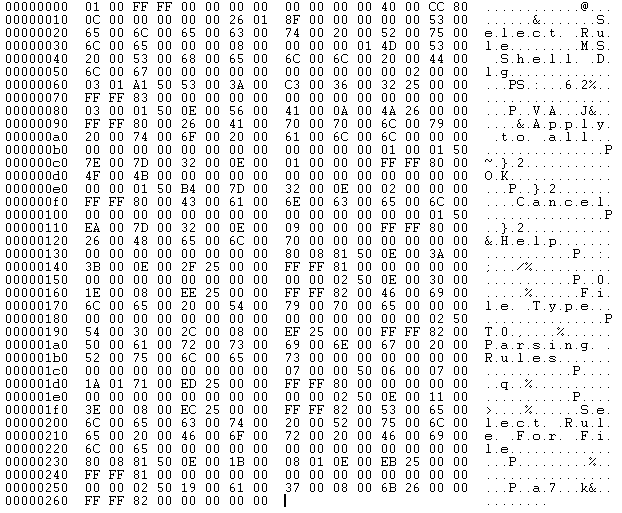 7
Intro to Machine Code
Machine code are the 32-bit binary instructions which the processor can understand (you can now understand, too)
All programs (C, Java, Python) are eventually translated into machine code (by a compiler or interpreter).
While executing, the instructions of the program are loaded into the instruction register one by one
For each instruction loaded, the Control Unit reads the opcode and sets the signals to control the datapath, so that the processor works as instructed.
8
[Speaker Notes: Before moving on to the next slide, it’s good to pick somebody and ask them how they would create a new, low-level language that takes care of some basic register operations. For example, what would be a good name for an addition operation? After somebody says “add” and that’s written to the board, ask about the order in which you’d list the registers being operated on. After months of Verilog, the suggestion is usually destination, then sources. Which leads to the next slide ]
Assembly language
Each line of assembly code corresponds to one line of 32-bit long machine code.
Basically, assembly is a user-friendly way to write machine code.
Example: C = A + B
Store A in $t1, B in $t2, C in $t3
Assembly language instruction:


Machine code instruction:
Note: There is a 1-to-1 mapping for all assembly code and machine code instructions!
add $t3, $t1, $t2
000000 01001 01010 01011 XXXXX 100000
9
[Speaker Notes: This provides one of the final links between the processor and the programmer, even though there’s not much to it. It’s important to emphasize that the assembly instruction is something that we can recognize and understand, and the machine code instructions is what the computer understands, and translating between the two is a simple 1-to-1 mapping.]
Why learn assembly?
You’ll understand how your program really works.
You’ll understand your program’s performance better by knowing its real “runtime”.
You’ll understand how control flows (if / else / for / while) are implemented.
You’ll understand why eliminating if statements makes your code faster.
You’ll understand why pointer is such a natural concept for programming.
You’ll understand the cost of making function calls.
You’ll understand why stack can overflow
You’ll understand there is no “recursion” in the hardware, and how it’s actually done.
You’ll understand why memory need to be managed.
You’ll understand why people spend so much time creating operating systems.
You’ll appreciate more the constructs in high-level programming languages.
And much more…
10
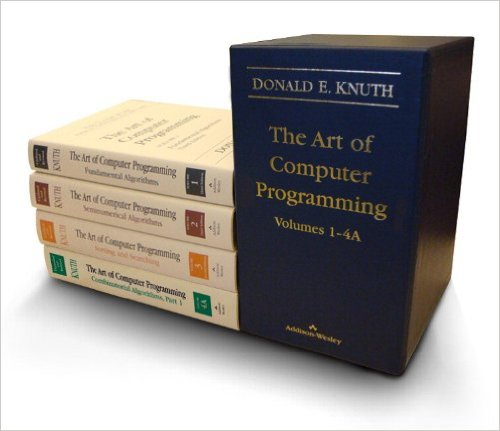 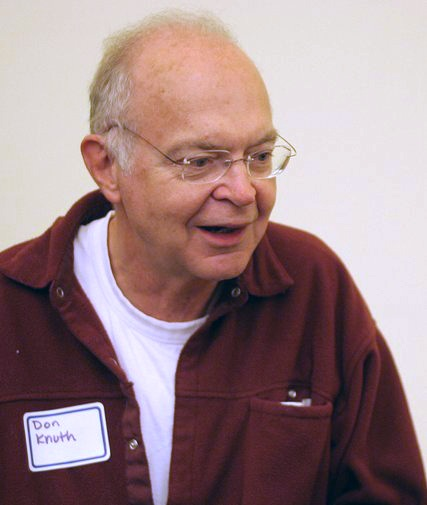 And, you’ll be able to read this book.


Donald Knuth  “The Art of Computer Programming”

“All algorithms in this book are written in assembly for clarity.”
11
About register names
In machine code with have register 0 to register 31, specified by 5 bits of the instruction.

In assembly we have names like $t1, $t2, $s1, $v0, etc.

What’s the relation between these two?
12
Machine code + registers
MIPS is register-to-register.
Every operation operates on data in registers.
MIPS provides 32 registers. 
Several have special values (conventions):
Register 0 ($zero): value 0 -- always.
Register 1 ($at): reserved for the assembler.
Registers 2-3 ($v0, $v1): return values
Registers 4-7 ($a0-$a3): function arguments
Registers 8-15, 24-25 ($t0-$t9): temporaries
Registers 16-23 ($s0-$s7): saved temporaries
Registers 28-31 ($gp, $sp, $fp, $ra): memory and function support
Registers 26-27: reserved for OS kernel
Also three special registers (PC, HI, LO) that are not directly accessible.
HI and LO are used in multiplication and division, and have special instructions for accessing them.
$v0, $t2, $a3, etc are the registers’ nicknames in assembly
Technically you can use any register for anything, but this is the convention
13
[Speaker Notes: Good to talk about how 32 registers are far more than what’s needed for the most complicated operation, so it’s okay for the processor to reserve a bunch of them for specialized functions. Make sure to draw attention to the equivalence between using $0 and $zero, $8 and $t0, because that will come in handy later when doing the assembly->machine code translation. Also take a moment to talk about the stack pointer and the return address, because they are needed later.]
Translate assembly to machine code
When writing machine code instructions (or interpreting them), we need to know which register values to encode (or decode).
e.g.
add $t3, $t1, $t2
000000
100000
01001
01010
01011
000000 01001 01010 01011 XXXXX 100000
14
Machine code details
Things to note about machine code:
R-type instructions have an opcode of 000000, with a 6-bit function listed at the end.
Although we specify “don’t care” bits as X values, the assembly language interpreter always assigns them to some value (like 0)
In exams, we want you to write X instead of 0, to show that you know we don’t care those bits
15
Try this at home
Below is the content of an executable file “mystery.exe”, 
what does this program do?
	1000 1110 0000 1000 0101 1010 1111 0001
	1000 1110 0010 1001 1101 0010 0011 0010
	0000 0001 0000 1001 0101 0000 0010 0000
	1000 1110 0100 1011 1111 0011 0011 0111
	0000 0000 0000 1100 0011 0001 0000 0000
	0000 0010 0110 1010 1010 0000 0010 0010
	1010 1101 1101 0100 0000 1111 0101 1010
16
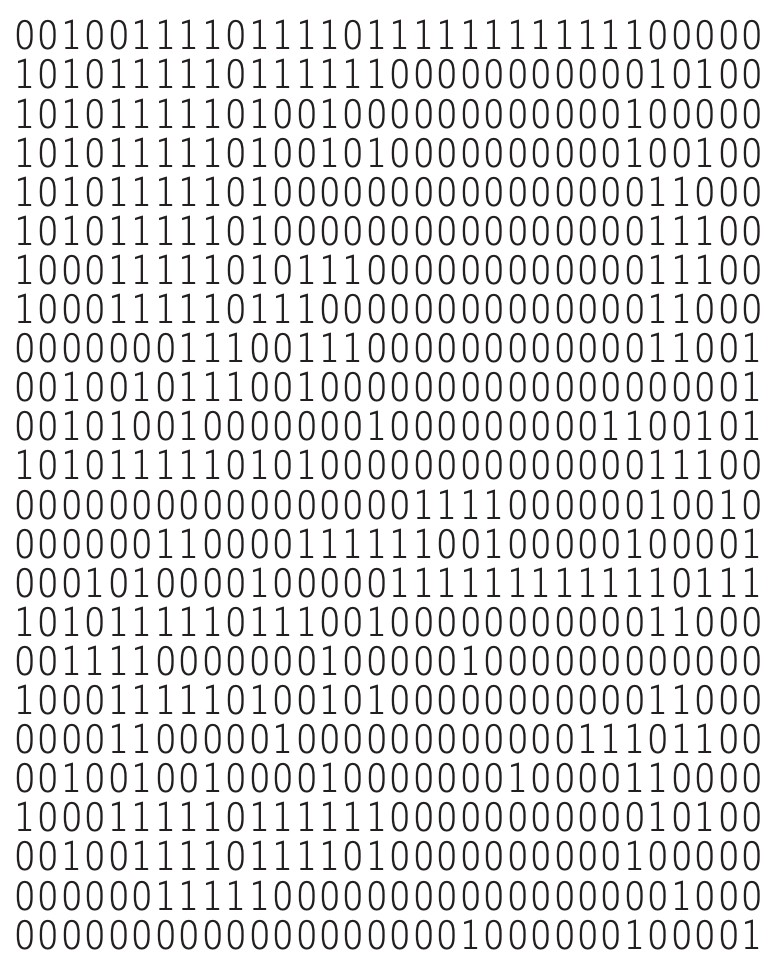 Then try this one
17
Now you can totally program an executable like this (don’t even need a compiler).
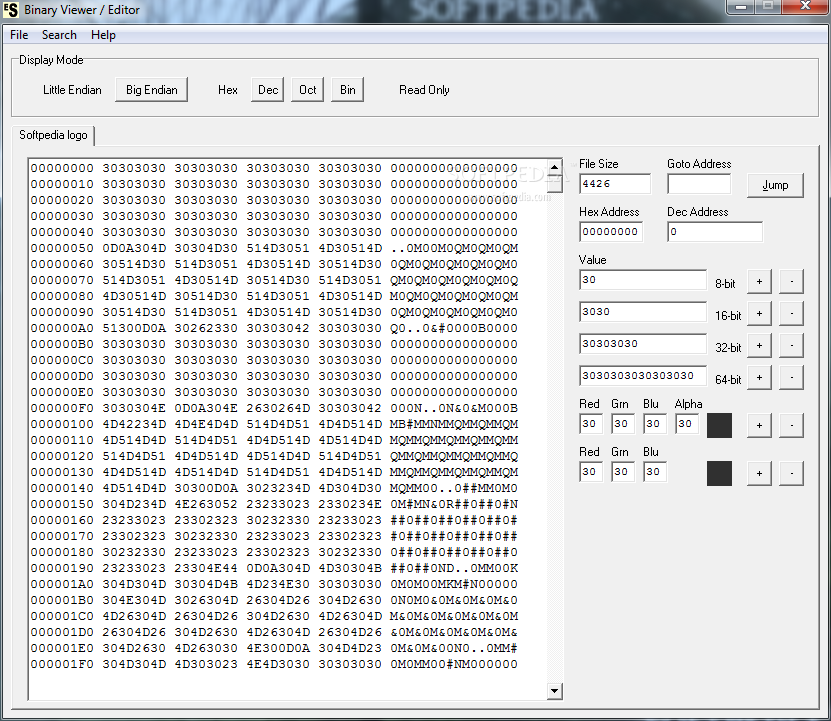 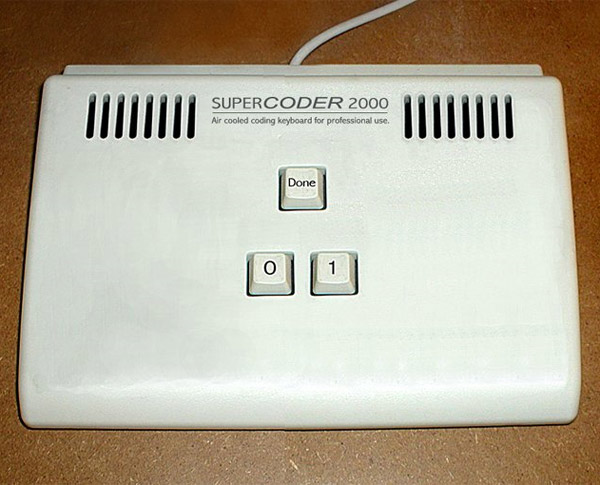 18
Assembly Language Instructions
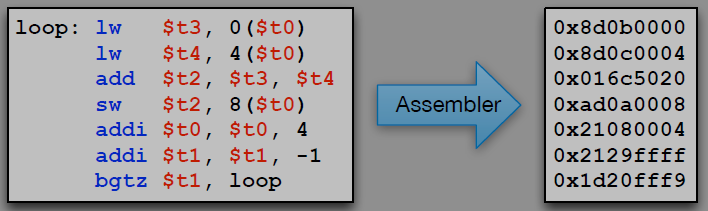 19
Assembly language
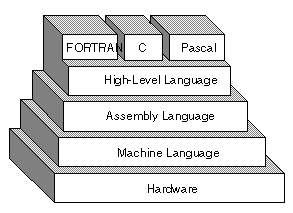 Assembly language is the				 lowest-level language that				 you’ll ever program in.
Many compilers translate				 their high-level program			 commands into assembly commands, which are then converted into machine code and used by the processor.
Note: There are multiple types of assembly language, especially for different architectures!
20
Trivia
The thing that converts assembly code to executable is NOT called a compiler.

It’s called an assembler, because there is no fancy complication needed, it just assembles the lines!
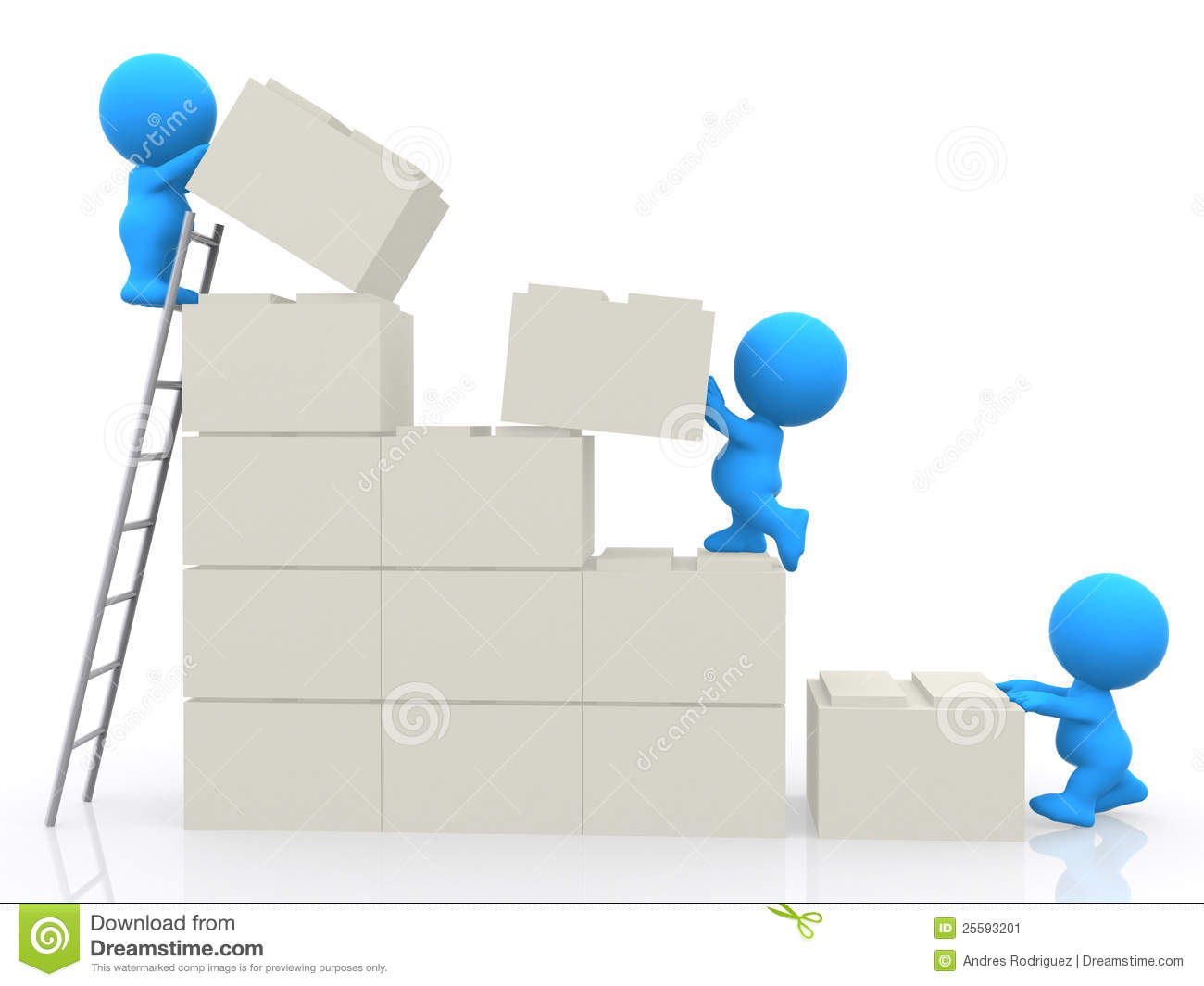 21
A little about MIPS
MIPS 
Short for Microprocessor without Interlocked Pipeline Stages
A type of RISC (Reduced Instruction Set Computer) architecture.
Provides a set of simple and fast instructions
Compiler translates instructions into 32-bit instructions for instruction memory.
Complex instructions are built out of simple ones by the compiler and assembler.
22
The layout of assembly code
23
Code sectioning syntax: example
.data 
A:   	  .space   400	# array of 100 integers 
B:   	  .space   400	# array of 100 integers

.text 
main:	  add $t0, $zero, $zero     # load “0” into $t0 
     	  addi $t1, $zero, 400      # load “400" into $t1 
   	  addi $t9, $zero, B 	 # store address of B
    	  addi $t8, $zero, A 	 # store address of A

loop: 	  add $t4, $t8, $t0	 # $t4 = addr(A) + i
	  add $t3, $t9, $t0  # $t3 = addr(B) + i
    	  lw $s4, 0($t3)     # $s4 = B[i]
	  addi $t6, $s4, 1   # $t6 = B[i] + 1
    	  sw $t6, 0($t4)     # A[i] = $t6
    	  addi $t0, $t0, 4   # $t0 = $t0++
   	  bne $t0, $t1, loop # branch back if $t0<400
end:
24
Code sectioning syntax
.data
Indicates the start of the data declarations.
.text
Indicates the start of the program instructions.
main:
The initial line to run when executing the program.

You can create other labels as needed.
25
MIPS Instructions
Things to note about				 MIPS instructions:
Instruction are written				    as:    <instr> <parameters>
Each instruction is written on its own line
All instructions are 32 bits (4 bytes) long
Instruction addresses are measured in bytes, starting from the instruction at address 0.
The following tables show the most common MIPS instructions, the syntax for their parameters, and what operation they perform.
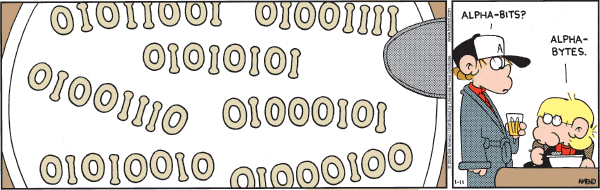 26
[Speaker Notes: If it hasn’t come up already, mention that the smallest addressable portion of memory is a single byte, so all of the registers in a 32-bit architecture are 4 bytes long.]
Frequency of instructions
Original source: Computer Organization And Design: The Hardware/Software Interface, 5th Edition, Patterson & Hennessy, 2014, p163
Arithmetic instructions
Note: 	“hi” and “lo” refer to the high and low bits referred to in the register slide.
	“SE” = “sign extend”.
28
ALU instructions
Note that for ALU instruction, most are R-type instructions.
The six-digit codes in the tables are therefore the function codes (opcodes are 000000).
Exceptions are the I-type instructions (addi, andi, ori, etc.)
Not all R-type instructions have an I-type equivalent.
RISC architectures dictate that an operation doesn’t need an instruction if it can be performed through multiple existing operations.
Example: divi $t0, 42  can be done by
addi $t1, $zero, 42
div $t0 $t1
29
Logical instructions
Note: 	ZE = zero extend (pad upper bits with 0 value).
30
Shift instructions
Note: 	srl = “shift right logical”, and sra = “shift right arithmetic”.
	The “v” denotes a variable number of bits, specified by $s.
31
Logic shift  vs  Arithmetic shift
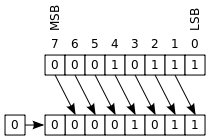 Left shift: same, fill empty spot (lower bits) with zeros
(that’s why we have sll but no sla)

Right shift: different
Logic shift fills empty spot(higher bits) with zeros
Arithmetic shift fills empty spot (higher bits) with the MSB of the original number.
Logic
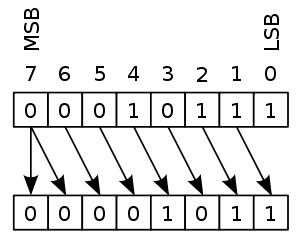 Arithmetic
32
Data movement instructions
These are instructions for operating on the HI and LO registers described earlier.
33
Time for more instructions!
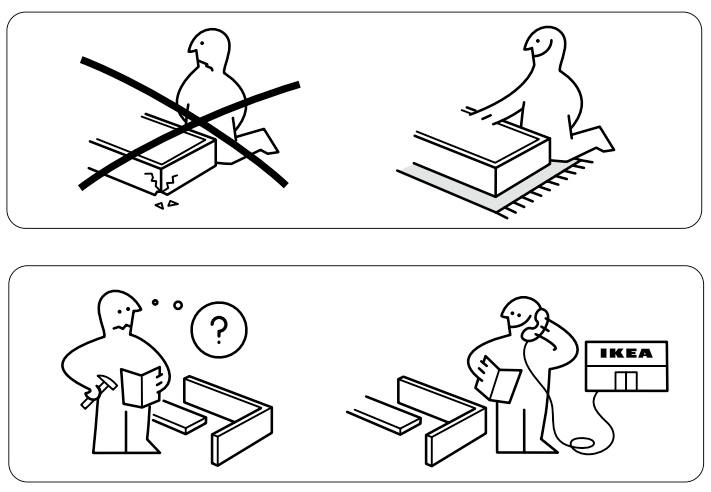 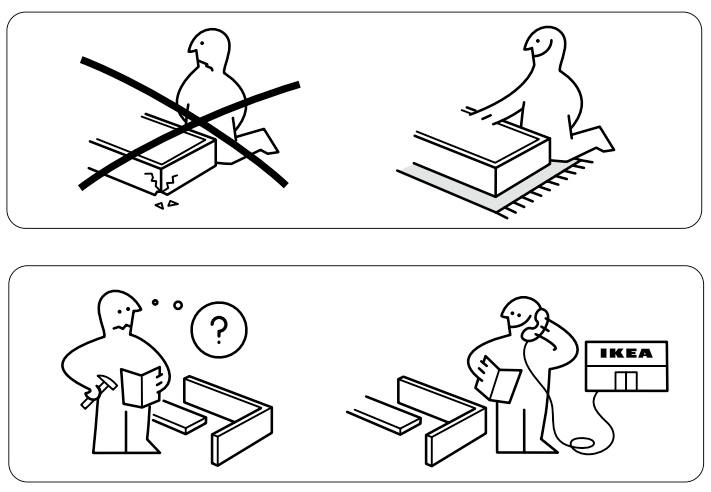 34
Flow control:
Branch and loop
35
Control flow in assembly
Not all programs follow a linear set of instructions.
Some operations require the code to branch to one section of code or another (if/else).
Some require the code to jump back and repeat a section of code again (for/while).
For this, we have labels on the left-hand side that indicate the points that the program flow might need to jump to.
References to these points in the assembly code are resolved at compile time to offset values for the program counter.
36
Code sectioning syntax: example
.data 
A:   	  .space   400	# array of 100 integers 
B:   	  .space   400	# array of 100 integers

.text 
main:	  add $t0, $zero, $zero     # load “0” into $t0 
     	  addi $t1, $zero, 400      # load “400" into $t1 
   	  addi $t9, $zero, B 	 # store address of B
    	  addi $t8, $zero, A 	 # store address of A

loop: 	  add $t4, $t8, $t0	 # $t4 = addr(A) + i
	  add $t3, $t9, $t0  # $t3 = addr(B) + i
    	  lw $s4, 0($t3)     # $s4 = B[i]
	  addi $t6, $s4, 1   # $t6 = B[i] + 1
    	  sw $t6, 0($t4)     # A[i] = $t6
    	  addi $t0, $t0, 4   # $t0 = $t0++
   	  bne $t0, $t1, loop # branch back if $t0<400
end:
37
Branch instructions
Branch operations are key when implementing if statements and while loops.
The labels are memory locations, assigned to each label at compile time.
Note: i is calculated as (label - (current PC + 4)) >> 2
38
Comparison instructions
Note: 	Comparison operation stores a one in the destination register if the 	less-than comparison is true, and stores a zero in that location 	otherwise.
39
Note: Real vs Pseudo instructions
What we list in the slides are all real instructions, i.e., each one has an opcode corresponding to it.

There are some pseudo-instructions, which don’t have their own opcode, but is implemented using real instructions; they are provided for coding convenience.

For example: 
bge $t0,$t1,Label    is actually
slt $t2,$t0,$t1;  beq $t2,$zero,Label
40
Jump instructions
jal = “jump and link”. 
Register $31 (aka $ra) stores the address that’s used when returning from a subroutine.
Note: jr and jalr are not j-type instructions.
41
If/Else statements in MIPS
if ( i == j )
   i++;
 else
   j--;
 j += i;
Strategy for if/else statements:
Test condition, and jump to if logic block whenever condition is true. 
Otherwise, perform else logic block, and jump to first line after if logic block.
A flowchart can be helpful here
42
[Speaker Notes: At this point, I get somebody in the class to help translate this into assembly. If you pick registers for i and j and show the different branch keywords on the board, they can derive one of the two translations that show up on the next slide.]
Only problem: branch instructions jump on TRUE instead of FALSE, so negate the checked condition to i != j
If statement
if ( i == j )
   i++;
 else
   j--;
 j += i;
i=j
false
true
if block
jump
else block
end
43
If statement flowcharts
if ( i == j )
   i++;
 else
   j--;
 j += i;
i!=j
true
false
if block
jump
else block
#  $t1 = i, $t2 = j
main: 	  bne  $t1, $t2, ELSE
     	  addi $t1, $t1, 1
     	  j END
ELSE:	  addi $t2, $t2, -1
END: 	  add $t2, $t2, $t1
end
44
Translated if/else statements
#  $t1 = i, $t2 = j
main: 	  bne  $t1, $t2, ELSE   # branch if ! ( i == j ) 
     	  addi $t1, $t1, 1      # i++ 
     	  j END                 # jump over ELSE
ELSE:	  addi $t2, $t2, -1     # j-- 
END: 	  add $t2, $t2, $t1     # j += i
If we change BNE to BEQ, then we also need to swap the IF and ELSE blocks
#  $t1 = i, $t2 = j
main: 	  beq  $t1, $t2, IF	   # branch if ( i == j ) 
    	  addi $t2, $t2, -1	   # j-- 
     	  j END           	   # jump over IF
IF:	  addi $t1, $t1, 1 	   # i++
END: 	  add $t2, $t2, $t1 	   # j += i
45
Multiple if conditions
i=j
if ( i == j || i == k )
    i++ ;  // if-body 
 else
    j-- ;  // else-body 
 j = i + k ;
true
false
i=k
false
true
if block
Branch on FALSE!
else block
end
46
Multiple if conditions
i=j
if ( i == j || i == k )
    i++ ;  // if-body 
 else
    j-- ;  // else-body 
 j = i + k ;
true
false
i!=k
true
false
if block
#  $t1 = i, $t2 = j, $t3 = k
main:	beq $t1, $t2, IF     
    	bne $t1, $t3, ELSE  
IF: 	addi $t1, $t1, 1   	
    	j END              	
ELSE:	addi $t2, $t2, -1  	
END: 	add $t2, $t1, $t3
else block
end
47
Loops
48
Loops in MIPS (while loop)
Example of a simple loop, in assembly:





…which is the same as saying (in C):
#  $t0 = i, $t1 = n
main: 	  add $t0, $zero, $zero   # i = 0
	  addi $t1, $zero, 100    # n = 100
START:	  beq $t0, $t1, END       # if i == n, END
	  addi $t0, $t0, 1        # i++
	  j START
END:
while (i != 100) {
   i++;
}
49
For loop
for ( <init> ; <cond> ; <update> ) {
     <for body>
 }
For loops (such as above) are usually implemented with the following structure:
main: 	  <init>
START:	  if (!<cond>) branch to END 
         <for-body> 
UPDATE:  <update> 
         jump to START 
END:
50
Exercise:
j = 0 
for ( _____ ; _____ ; _____ ) {
     j = j + i;
}
#  $t0 = i, $t1 = j
main:	 add $t1, $zero, $zero		# set j = 0
	 add $t0, $zero, $zero		# set i = 0
	 addi $t9, $zero, 100		# set $t9 to 100
START:	 beq $t0, $t9, EXIT		# branch if i==100
	 add $t1, $t1, $t0		# j = j + i 
UPDATE: addi $t0, $t0, 1		# i++ 
     	 j START
EXIT:
51
Answer
j = 0 
for ( i=0 ; i!=100 ; i++ ) {
     j = j + i;
}
This translates to:





while loops are the same, without the initialization and update sections.
#  $t0 = i, $t1 = j
main:	 add $t1, $zero, $zero		# set j = 0
	 add $t0, $zero, $zero		# set i = 0
	 addi $t9, $zero, 100		# set $t9 to 100
START:	 beq $t0, $t9, EXIT		# branch if i==100
	 add $t1, $t1, $t0		# j = j + i 
UPDATE: addi $t0, $t0, 1		# i++ 
     	 j START
EXIT:
52
Another exercise
Fibonacci sequence:
How  would you convert this into assembly?
int fib(void) {
    int n = 10;
    int f1 = 1, f2 = -1; 

    while (n != 0) {
       f1 = f1 + f2;
       f2 = f1 – f2;
       n = n – 1;
    }
    return f1;
 }
53
[Speaker Notes: At this point, I go back and forth between this slide and the next, showing that the initialization section and the calculation section both translate pretty intuitively from one slide to the next. It’s also a good opportunity for people to ask about the assembly keywords on the next slide that they haven’t seen yet, which provides a good segue into the next section.]
int fib(void) {
    int n = 10;
    int f1 = 1, f2 = -1; 

    while (n != 0) {
       f1 = f1 + f2;
       f2 = f1 – f2;
       n = n – 1;
    }
    return f1;
 }
Assembly code example
Fibonacci sequence in  assembly code:
# fib.asm
# register usage: $t3=n, $t4=f1, $t5=f2
# RES refers to memory address of result
FIB:	addi $t3, $zero, 10	# initialize n=10
	addi $t4, $zero, 1	# initialize f1=1	addi $t5, $zero, -1	# initialize f2=-1
LOOP:	beq $t3, $zero, END	# done loop if n==0
	add $t4, $t4, $t5		# f1 = f1 + f2	sub $t5, $t4, $t5		# f2 = f1 - f2
	addi $t3, $t3, -1		# n = n – 1
	j LOOP			# repeat until done
END:	sb $t4, RES			# store result
54
Making an assembly program
Assembly language programs typically have structure similar to simple Python or C programs:
They set aside registers to store data.
They have sections of instructions that manipulate this data.
It is always good to decide at the beginning which registers will be used for what purpose!
More on this later 
55
CSCB58: Computer Organization
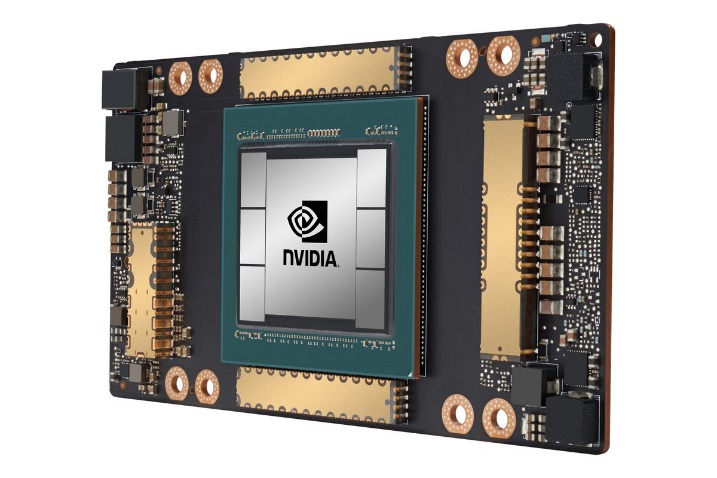 Prof. Gennady Pekhimenko
University of Toronto
Fall 2020
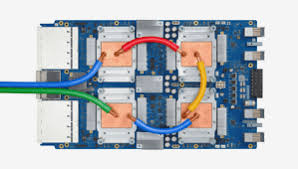 The content of this lecture is adapted from the lectures of 
Larry Zheng and Steve Engels